Geography Unit Overview
Unit 2 - Canyons
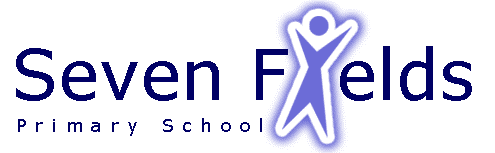 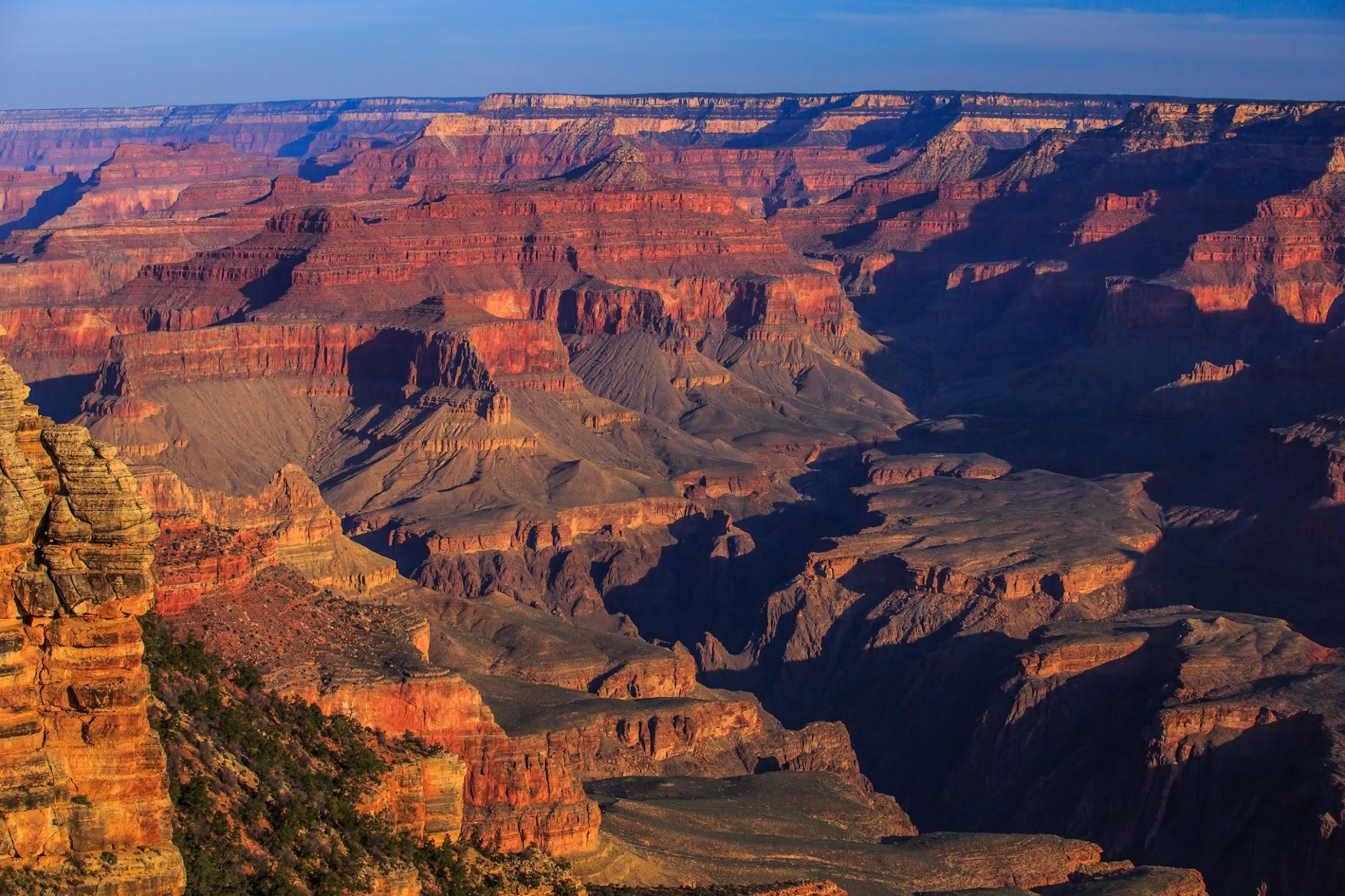